PENILAIAN (ASSESMENT)PADA PEMBELAJARAN BAHASA INDONESIA DI RUMAH
Dr. Ribut Wahyu Eriyanti, M.Si., M.Pd.
FKIP UNIVERSITAS MUHAMMADIYAH MALANG
eriyanti@umm.ac.id
PEMBELAJARAN SEBAGAI SEBUAH SISTEM
PELAKSANAAN 
PEMBELAJARAN
Kuriulum
Organisasi
MASUKAN INSTRUMENTAL
Sarana/prasarana
Keuangan
Guru & Staf
Kognitif
Afektif
Psikomotor
Melanjutkan Pendidikan
HASIL
KELUARAN
MASUKAN 
MENTAH
(Siswa)
Evaluasi
Bekerja
Dukungan Pemerintah
MASUKAN LINGKUNGAN
Dukungan Orangtua
Dukungan Masyarakat
2
TUJUAN PEMBELAJARAN BAHASA INDONESIA 
DAN UPAYA PENCAPAIANNYA
MENEMPUH PENDIDIKAN
Kegiatan berbahasa dan bersastra melalui aktivitas lisan dan tulis, cetak dan elektronik, laman tiga dimensi, serta citra visual lain
PENGETAHUAN
BERKOMUNIKASI
Mendengarkan
Membaca
Memirsa
Berbicara
Menulis
MEMBINA DAN MENGEM-BANGKAN
HIDUP DI LINGKUNGAN SOSIAL
KETERAMPILAN
CAKAP DI DUNIA KERJA
SIKAP
PRINSIP PEMBELAJARAN BAHASA INDONESIA
1. Kontekstual :  dikaitkan dengan konteks sosial
2. Otentik : dari media massa (cetak dan elektronik); tulisan guru di kelas, produksi lisan dan tulis oleh siswa
3. Menekankan aktivitas siswa yg bermakna : siswa aktif mengalami proses belajar yang efesien dan efektif secara mental dan eksperiensial
4. Memudayakan membaca dan menulis secara terpadu : lulus SMA paling sedikit 18 judul buku
BAGAIMANA PENILAIAN PEMBELAJARAN DILAKSANAKAN?
Pengukuran (Measurement) : proses memperoleh  deskripsi angka (skor) yang menunjukkan tingkat capaian seseorang dalam bidang tertentu, misalnya jawaban pertanyaan “seberapa banyak”
Penilaian (Assessment ) : proses sistematis pengumpulan, analisis, dan penafsiran informasi untuk menentukan seberapa tingkat seseorang peserta didik dapat mencapai tujuan Pendidikan
Evaluasi (Evaluation) proses pengambilan keputusan tentang capaian hasil belajar testee melalui penginterpretasian dan pemaknaan data-data yang telah dikumpulkan dibandingkan dengan kriteria yang telah ditetapkan atau kelompok seusianya
JENIS-JENIS PENILAIAN
Penilaian Pendidikan pada jenjang pendidikan dasar dan menengah terdiri atas Penilaian Hasil Belajar oleh pendidik, Penilaian Hasil Belajar oleh satuan pendidikan, dan Penilaian Hasil Belajar oleh Pemerintah Pusat.

Oleh sebab itu diperlukan standar penilaian, yang memuat kriteria mengenai prinsip, tujuan, ruang lingkup, mekanisme, prosedur, dan instrumen Penilaian Hasil Belajar peserta didik.
Penilaian Hasil Belajar peserta didik oleh pendidik
penilaian proses pembelajaran (assessment for learning), 
penilaian capaian pembelajaran (assessment of learning), 
penilaian sebagai pembelajaran (assessment as learning),
Berorientasi pada proses berkesinambungan dan hasil sesuai dg capaian peserta didik
Berdasarkan pd standar yg disepakati bersama
prosedur penilaian, kriteria penilaian, dan dasar pengambilan keputusan dapat diakses oleh semua pihak
dapat dipertanggungjawabkan kepada pihak internal sekolah maupun eksternal untuk aspek teknik,prosedur, dan hasilnya
MEKANISME PENILAIAN
1. Perancangan strategi penilaian oleh pendidik dilakukan pada saat  penyusunan Rencana Pelaksanaan Pembelajaran (RPP)
2. Penyusunan instrumen penilaian mengikuti langkah-langkah pengembangan instrumen yang standar yaitu menentukan tujuan, menyusun kisi-kisi, menyusun soal, analisis kualitatif, uji coba, dan analisis kuantitatif. 
3. Perakitan butir soal yang akan digunakan dalam penilaian sesuai dengan tujuan yang akan dicapai.
4. Pelaksanaan penilaian oleh pendidik dan hasilnya ditafsirkan sebagai bahan laporan.
5. Hasil penilaian pencapaian pengetahuan peserta didik disampaikan dalam bentuk angka dan/atau deskripsi.
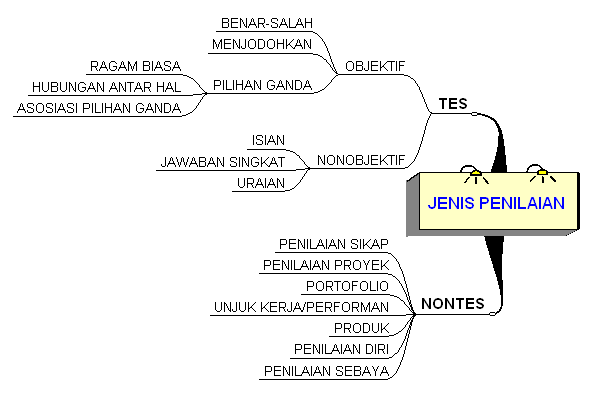 Ruang Lingkup Penilaian
Tes Tulis
 Tes Lisan
 Penugasan
 Portofolio
Observasi
 Penilaian diri
 Penilaian antar peserta didik 
 Jurnal
Tes Praktek
 Projek
 Portofolio
Produk
PENILAIAN PENGETAHUAN
Aspek pengetahuan bahasa Indonesia mencakup aspek-aspek pengetahuan tentang struktur teks dan ciri serta pemakaian bahasa teks dalam kegiatan berkomunikasi
Acuan penilaian aspek pengetahuan adalah kompetensi dasar dengan kode 3 pada kurikulum 
Pelaksanaan penilaian aspek pengetahuan dapat dilakukan dengan menggunakan tes tertulis, tes lisan, dan penugasan sesuai dengan karakteristik kompetensi yang akan diukur.
Tes tertulis dilakukan dengan berbagai bentuk antara lain uraian, isian singkat, dan pilihan ganda 
Catatan:
Dalam menilai aspek pengetahuan, pendidik diharapkan menggunakan berbagai bentuk dan teknik penilaian sehingga hasil penilaian pengetahuan bisa lebih otentik dan bermakna.
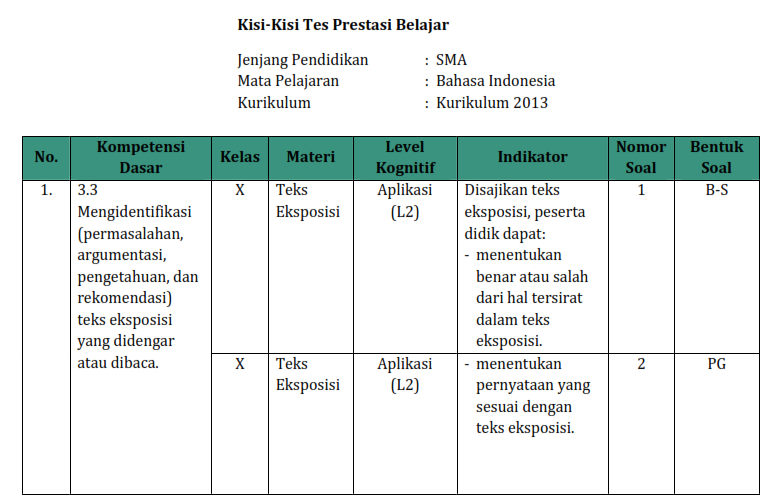 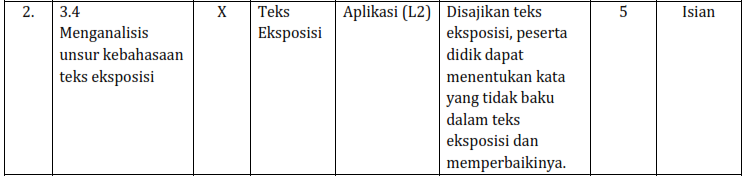 Bacalah kutipan berikut
	(1) Dalam upaya pencegahan pencemaran udara, hutan mampu menangkal polutan gas ataupun butiran padat. (2) Hasil penelitian menunjukkan bahwa volume udara yang mengandung polusi gas zon sebesar 150 ppm gas ternyata 99% terserap oleh tegukan hutan dalam waktu delapan jam. (3) Komplek industri yang mengeluarkan polutan belerang dioksida di Uni Rusia ternyata berkurang dengan adanya jalur vegetasi kayu selebar 500 m yang mengelilingi kawasan industri tersebut. (4) Tumbuhan berkayu ataupun pohon memang diandalkan dalam penyelamatan keadaan lingkungan seperti tanah, air, dan udara walaupun peran pohon tersebut sebatas pada lingkungan, yang belum akut. (5) Pohon memang tidak akan mampu menetralisasi polusi, terutama pada kawasan industri besar.
1. Kata tidak baku terdapat pada kalimat ....
(1)
(2)
(3)
(4)
(5)

2. Paragraf tersebut termasuk jenis paragraf 
Paragraf Deduktif
Paragraf Induktif
Paragaraf Deskriptif
Paragraf Naratif
Paragraf Campuran
PENILAIAN KETERAMPILAN (KINERJA)
Penilaian kinerja merupakan bentuk penilaian yang menuntut peserta didik mempraktikkan dan mengaplikasikan pengetahuan yang sudah dipelajari  ke  dalam berbagai macam konteks sesuai dengan kriteria yang diinginkan. 
Dalam pembelajaran bahasa Indonesia, dapat berbentuk :
Praktik : membaca puisi, berpidato, membacakan berita, bercerita, berdebat, berseminar, dsb
Produk : puisi, cerpen, surat, surel, slogan, poster, pengumuman, dll
Proyek : laporan hasil pengamatan dan hasil penelitian, naskah drama, artikel ilmiah, esay, resensi, dll
PRINSIP PENILAIAN KINERJA
(1) merupakan bagian yang tidak terpisahkan dari proses pembelajaran; 
(2) Mencerminkan masalah yang dihadapi dalam kehidupan sehari-hari dan masalah dunia sekolah; 
(3) menggunakan berbagai metode dan kriteria yang sesuai dengan karakteristik dan esensi pengalaman belajar; 
(4) bersifat holistik yang mencakup semua aspek dari tujuan pembelajaran (pengetahuan, keterampilan, dan sikap).
KRITERIA KUALITAS PENILAIAN KINERJA
Representatif : tugas kinerja yang diberikan hendaknya dapat memberikan informasi yang memadai mengenai kompetensi yang dinilai. 
Otentik : Tugas kinerja yang diberikan kepada peserta didik merefleksikan kehidupan nyata. Tugas kinerja ini dilakukan pada saat aktivitas pembelajaran di rumah dalam kehidupan sehari-hari. 
3. Multidomain : tugas kinerja yang diberikan kepada peserta didik mengukur lebih dari satu aspek, yaitu aspek pengetahuan, keterampilan, dan sikap secara terintegrasi. 
4. Dapat diajarkan : tugas kinerja yang diberikan berkaitan dengan materi yang diajarkan. 
5. Adil Tugas kinerja yang diberikan tidak menguntungkan kelompok tertentu berdasarkan jenis kelamin,    suku bangsa, agama, dan status sosial ekonomi. 
6. Fisibel: Tugas kinerja yang diberikan dapat dilaksanakan, artinya harus mempertimbangkan faktor biaya,  tempat, waktu, dan peralatan. 
7. Dapat diskor Tugas yang diberikan dapat diskor dengan akurat dan reliabel dengan menggunakan pedoman penskoran (rubrik) yang tepat.
Penilaian proyek dapat dilakukan pada setiap langkah yang meliputi: persiapan (perencanaan), proses pengerjaan, danpelaporan.  
Hasil belajar yang dapat dinilai pada tahap-tahap tersebut antara lain:
1. Tahap persiapan
- Kemampuan merencanakan dan mengorganisasikan tugas proyek;
- Kemampuan memperoleh informasi awal (data-data awal) 
2. Tahap pelaksanaan
- kemampuan bekerja dalam kelompok; 
- kemampuan  untuk melaksanakan tugas secara mandiri;
- kemampuan mengidentifikasi dan mengumpulkan informasi;
- kemampuan menganalisis permasalahan.  
3. Tahap pelaporan
- kemampuan menganalisis dan menginterpretasikan data;
- kemampuan membuat laporan;
kemampuan menyampaikan hasil.  
Aspek yang dinilai dalam penilaian proyek ditulis dalam rubrik penilaian. Rubrik
penilaian berisi kriteria-kriteria berkaitan dengan tahapan-tahapan sebuah proyek.
Tahapan-tahapan tersebut diurutkan, lengkap, jelas, mudah diamati, dan dapat diukur.
Contoh Penilaian Produk

Selama melaksanakan kegiatan belajar di rumah, tentu kalian juga melaksanakan kegiatan sehari-hari. Tentukan  satu kegiatan di rumah yang biasa atau bisa Anda lakukan. Catat apa yang Anda kerjakan dan  bagaimana mengerjakannya. Selanjutnya, susunlah sebuah laporan kegiatan yang Anda lakukan di rumah secara sistematis. Panjang tulisan  sekitar 250-300 kata dengan ketentuan sebagai berikut.
1.  Kerangka karangan terdiri atas:
A. Latar belakang masalah dan tujuan
B. Isi
a. Gambaran kondisi saat ini
b. Gambaran kondisi yang diharapkan
C. Strategi
Strategi yang digunakan untuk mencapai kondisi yang diharapkan
3. Judul karangan Anda tentukan sendiri.

Aspek yang akan dinilai meliputi, kesesuaian isi karangan dengan topik, koherensi
antarkalimat, ejaan, dan tanda baca.
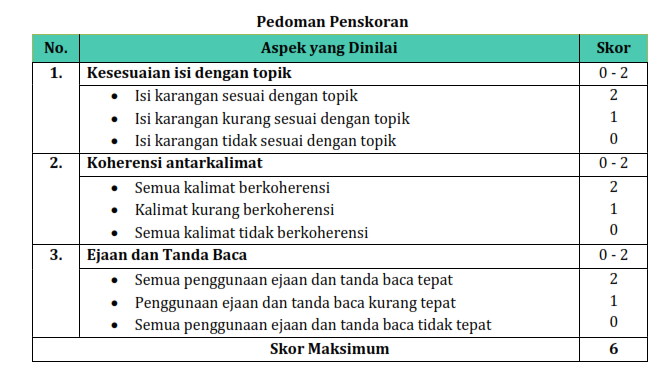 Perhitungan Nilai Soal Uraian











Ni = Nilai untuk satu nomor  soal tertentu setelah dikalikan dengan bobot.
ai = Skor perolehan peserta didik pada satu nomor soal tertentu.
c = Skor maksimum untuk nomor soal itu.
b = Bobot soal dari soal itu. 
 
 Jumlahkan semua nilai (Ni) yang telah diperoleh peserta didik dalam perangkat tes. 
Jumlah ini disebut nilai akhir dari satu perangkat tes uraian yang disajikan.
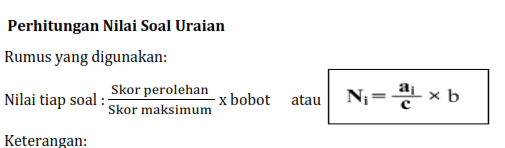 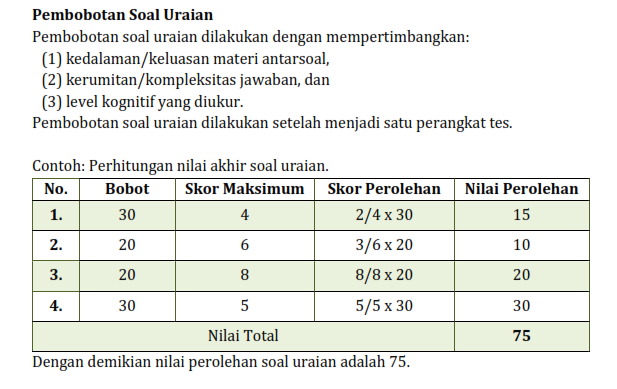 PORTOFOLIO HASIL PENILAIAN KINERJA
Hasil penilaian praktik, produk, dan proyek dapat didokumentasikan oleh guru dan  peserta didik dalam bentuk portofolio dokumentasi. 
Dokumen hasil penilaian ini menggambarkan perkembangan kompetensi keterampilan peserta didik secara keseluruhan yang digunakan untuk: 
mengetahui perkembangan kompetensi keterampilan peserta didik; 
(2) umpan balik dalam memperbaiki proses pembelajaran agar pembelajaran menjadi lebih efektif dan bermakna; dan 
(3) melakukan refleksi dan perbaikan terhadap pembelajaran.
PENILAIAN SIKAP
Sikap merupakan kecenderungan seseorang dalam merespon sesuatu/objek. Sikap juga sebagai ekspresi dari nilai-nilai atau pandangan hidup yang dimiliki oleh seseorang. 
Dalam pembelajaran, penilaian sikap diarahkan pada penilaian karakter.
Karakter adalah pola perilaku yang bersifat individual mengenai keadaan moral seseorang. 
Secara umum 'karakter' dapat diartikan sebagai suatu kualitas moral dan perilaku pribadi seseorang yang membedakan dirinya dengan orang lain (Homiak, 2007).

Kevin Ryan dan Karen Bohlin (2000) memandang karakter sebagai kebiasaan atau kecenderungan seseorang ketika memberi respon perilaku terhadap keinginan, tantangan, dan kesempatan yang dihadapi.
PRINSIP PENILAIAN KARAKTER
1. Terintegrasi dengan aktivitas belajar peserta didik sehari-hari dalam pembelajaran, baik di kelas maupun di lingkungan sekolah. 
2. Dilakukan untuk keberhasilan  proses pembelajaran, penilaian sebagai dan untuk pembelajaran  (Assessment as learning  and for learning).   
3. Multidata, menggunakan banyak cara untuk mendeskripsikan karakter peserta didik serta berbagai sumber informasi, baik primer maupun sekunder. 
4. Lintas mata pelajaran, memandang karakter peserta didik sebagai satu kesatuan utuh sebagai pengalaman belajar lintas mata pelajaran.  
5. Edukatif, memiliki fungsi mendidik, membina, mengembangkan karakter positif
      peserta didik, dan tidak bersifat menghukum.  
6. Bersistem, terpadu dengan program sekolah, melibatkan semua unsur satuan
      pendidikan, yaitu tenaga pendukung (satpam, petugas kebersihan, dll) pendidik,
       peserta didik, kepala sekolah, dan orang tua.  
7. Berkesinambungan, merupakan hasil belajar yang terus dikembangkan
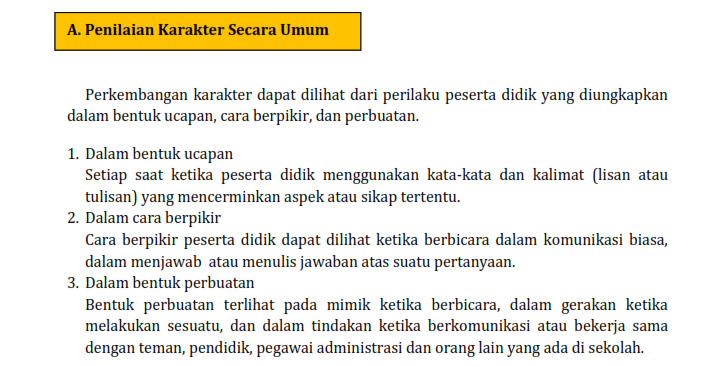 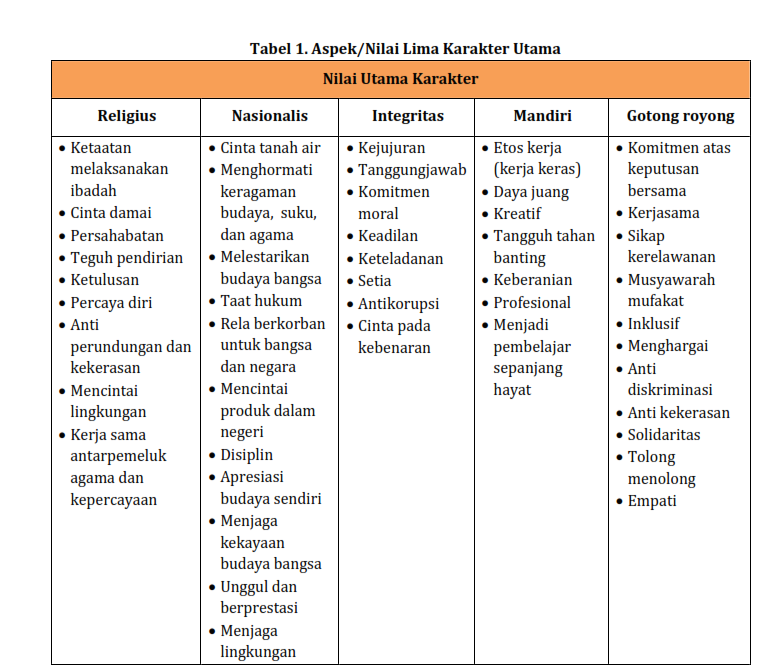 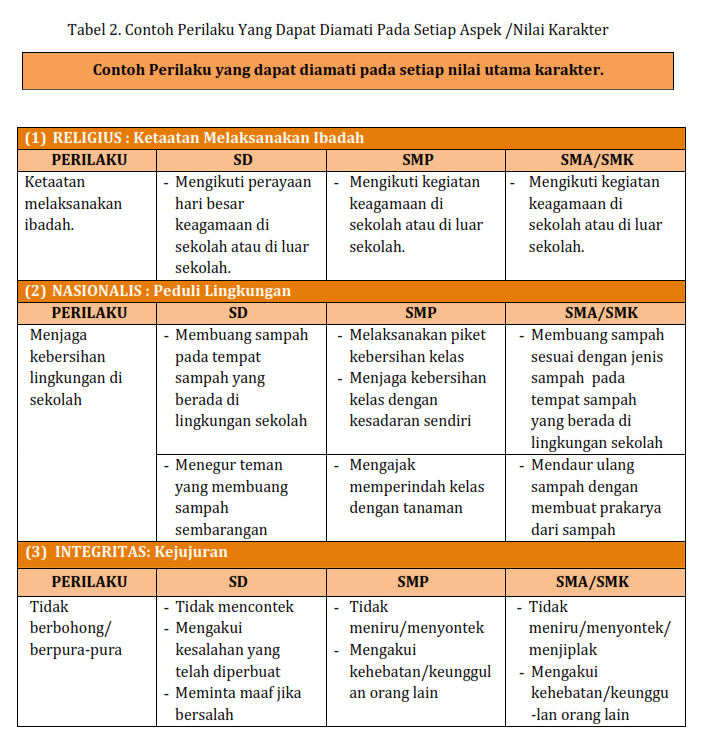 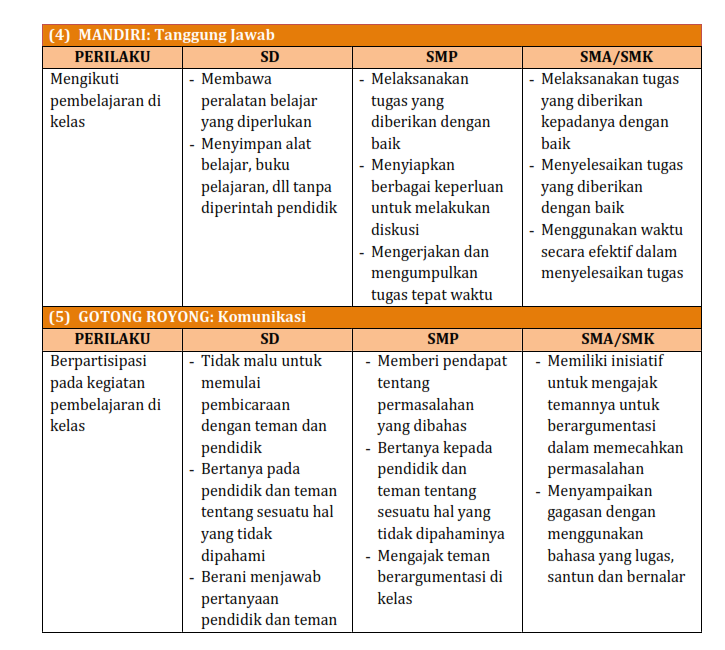 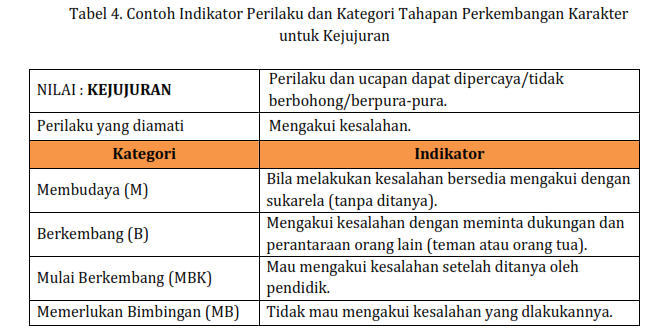 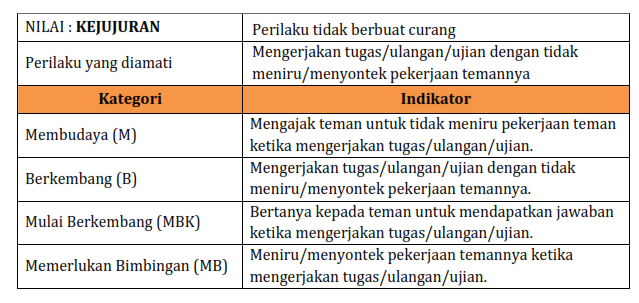 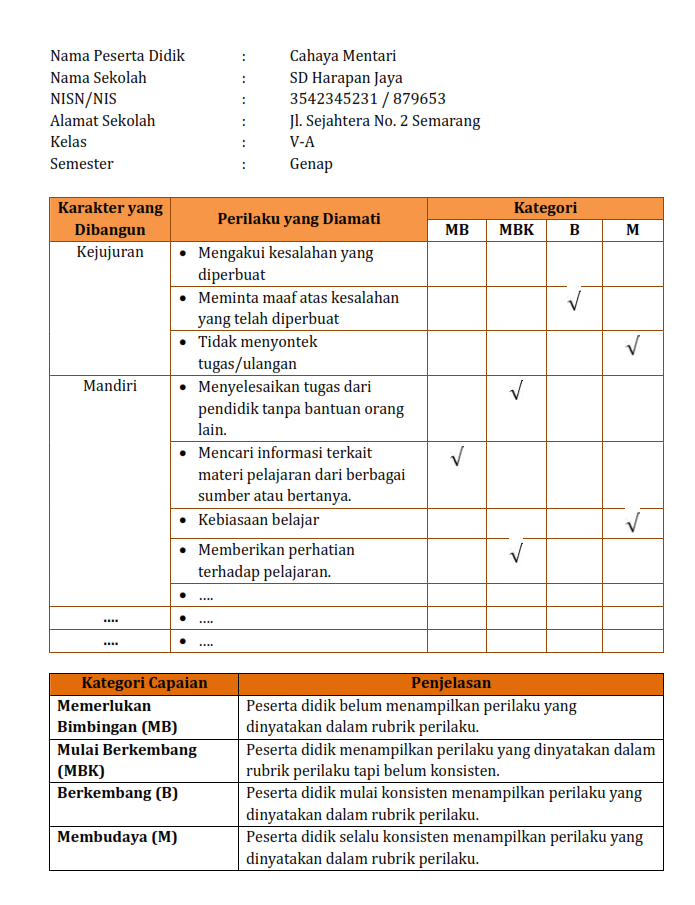 PELAPORAN HASIL PENILAIAN KARAKTER
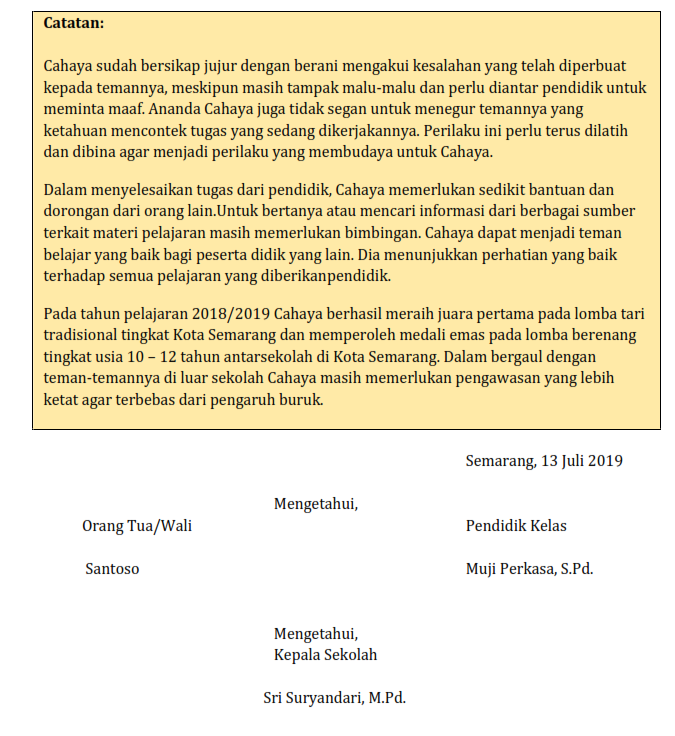 SEKIAN
TERIMA KASIH